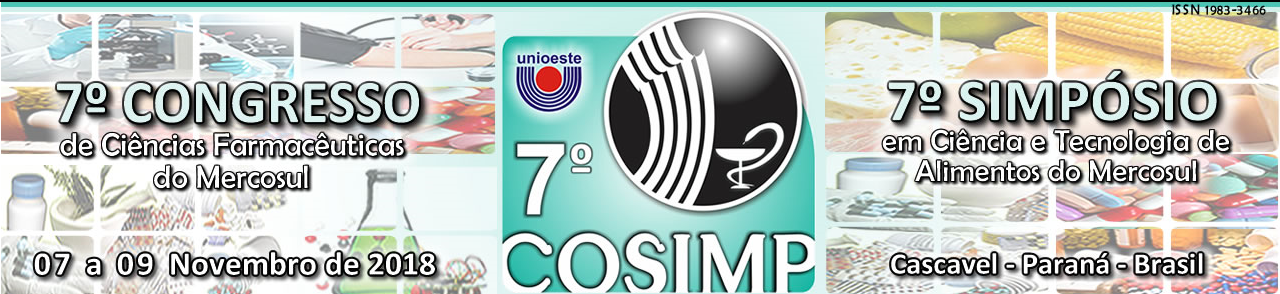 TÍTULO DO TRABALHO
AUTORES
INSTITUIÇÃO
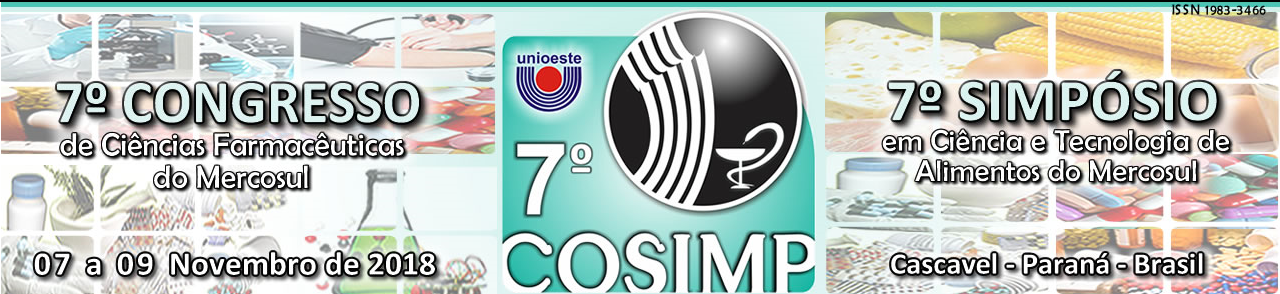 INTRODUÇÃO
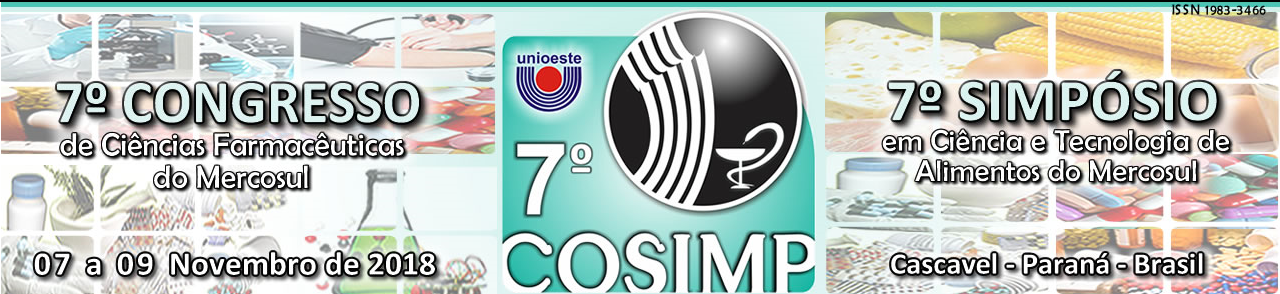 OBJETIVO
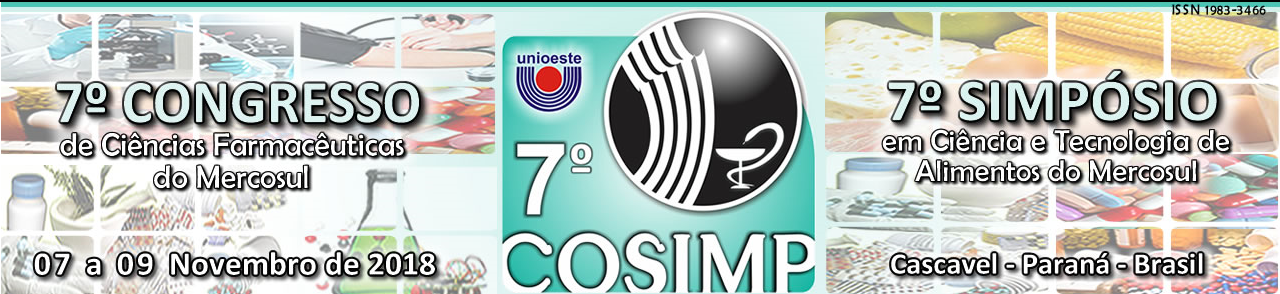 METODOLOGIA
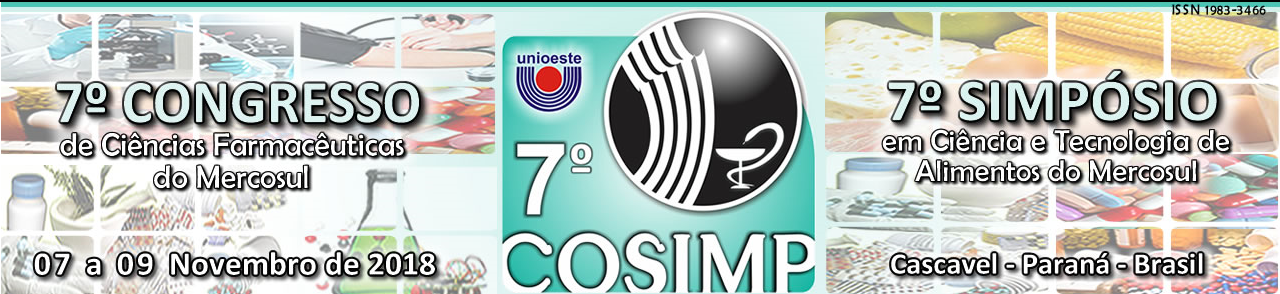 RESULTADOS E DISCUSSÃO
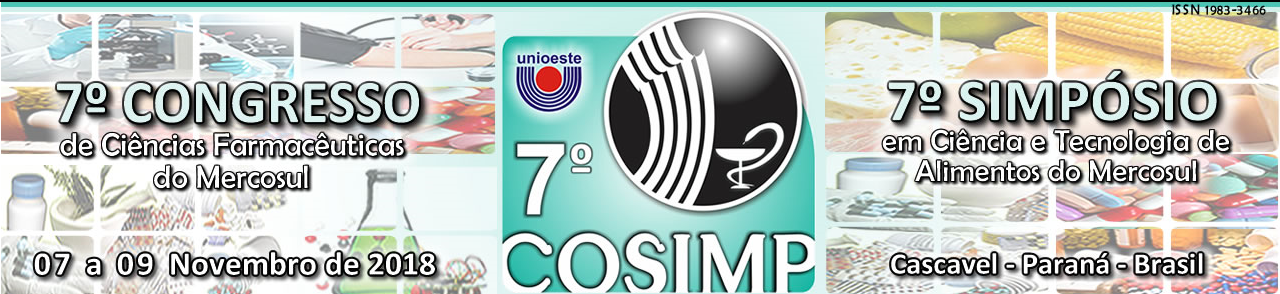 RESULTADOS E DISCUSSÃO
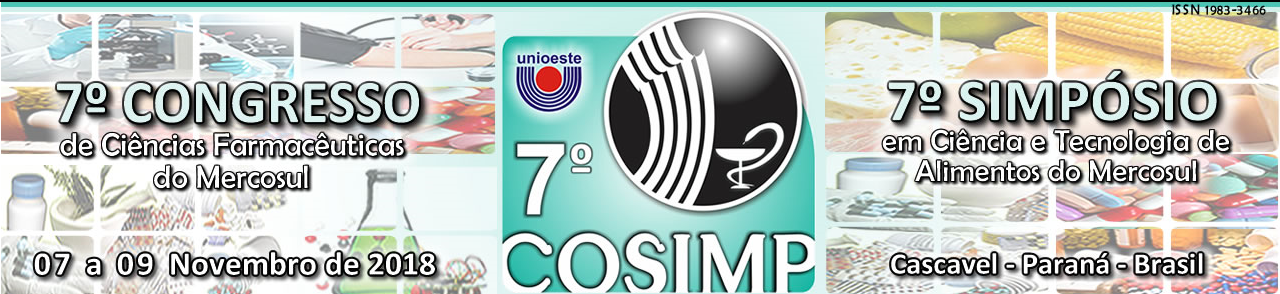 CONCLUSÃO
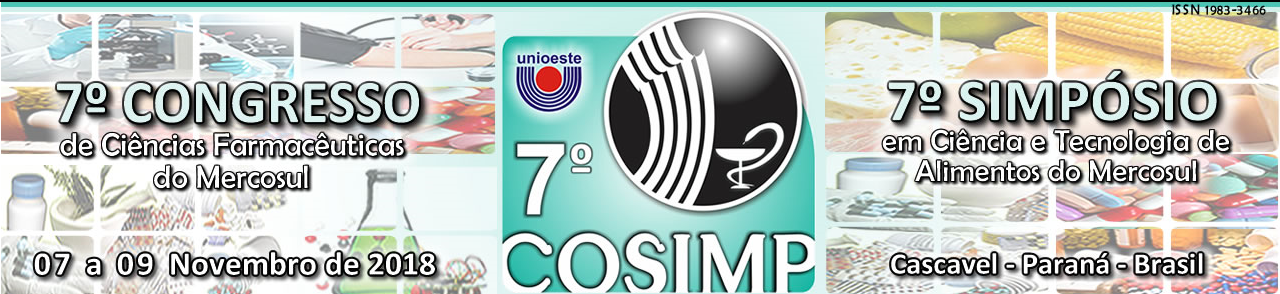 REFERÊNCIAS